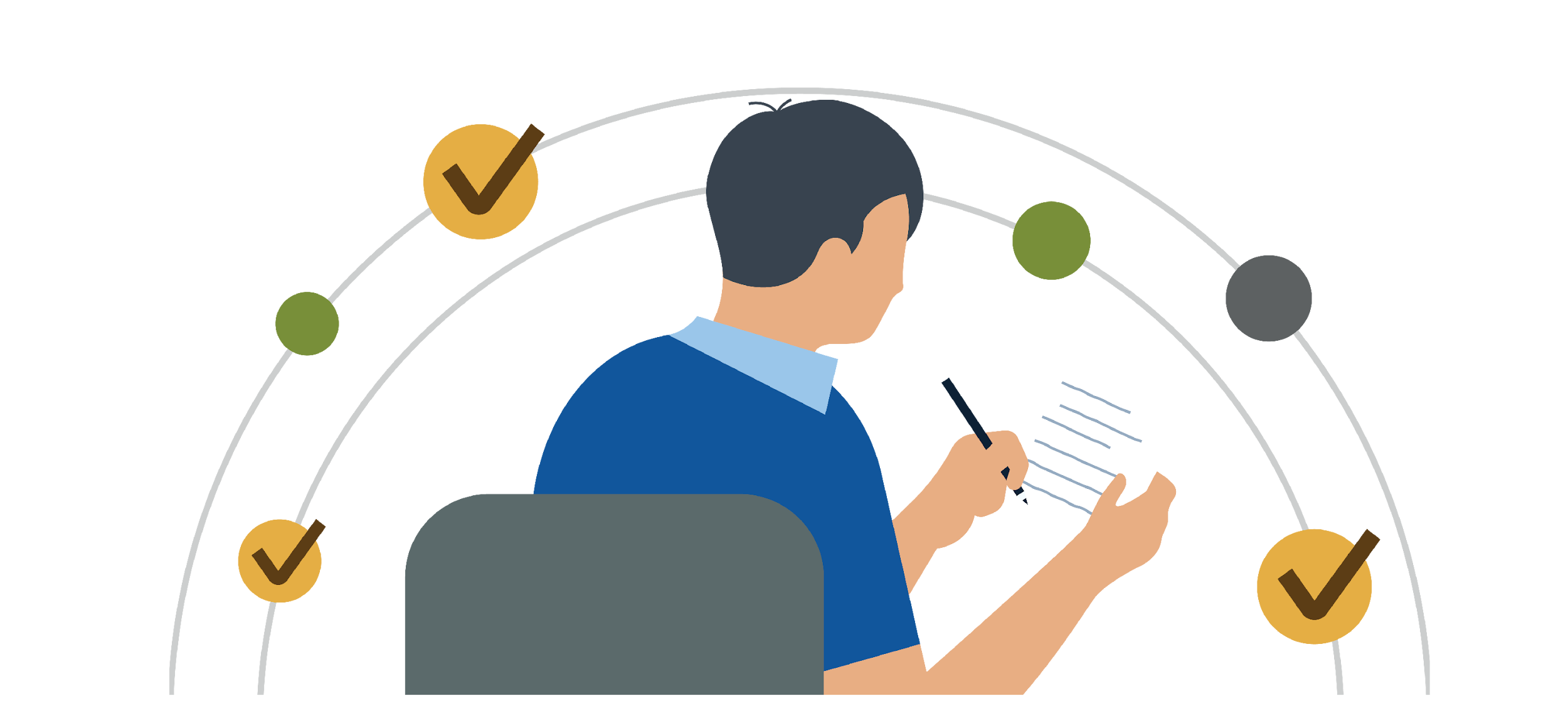 Master goal setting
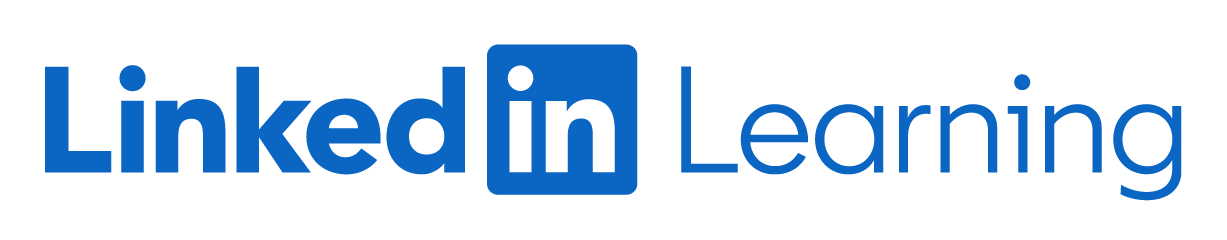 Learn strategies that can help you set and prioritize goals. Don’t worry if you miss a day — you can always catch up tomorrow.